HTML - Events
Windows EventaddEventListener
The entire browser window to accept a key press event:
window.addEventListener( "keypress", doKeyDown, false )
So the first arguments tells addEventListener that we want to activate the keypress event. The second argument is a function we've called doKeyDown. This is the function that will be called whenever a key is pressed on the keyboard.
Example:
function doKeyDown(event){
	switch(event.keyCode) {
		case 37: { // Left Arrow	
			x = x - 10;
			moveBird(x, y);
			break;
		}
		case 38: { // Up Arrow	
			y = y - 10;
			moveBird(x, y);
			break;
		}
		case 39: { // Right Arrow				x = x + 10;
			moveBird(x, y);
			break;
		}
		case 40: { // Down Arrow	
			y = y + 10;
			moveBird(x, y);
			break;
		}
	}

}
window.addEventListener("keydown", event => {
    doKeyDown(event);
  });
  
var x = 50;
var y = 50;
moveBird(x, y);

function moveBird(x, y) {		
    var bImg = document.getElementById("imgB");	
    bImg.style.opacity = '1';
    bImg.style.top = y + 'px';			
    bImg.style.left = x + 'px';		
}
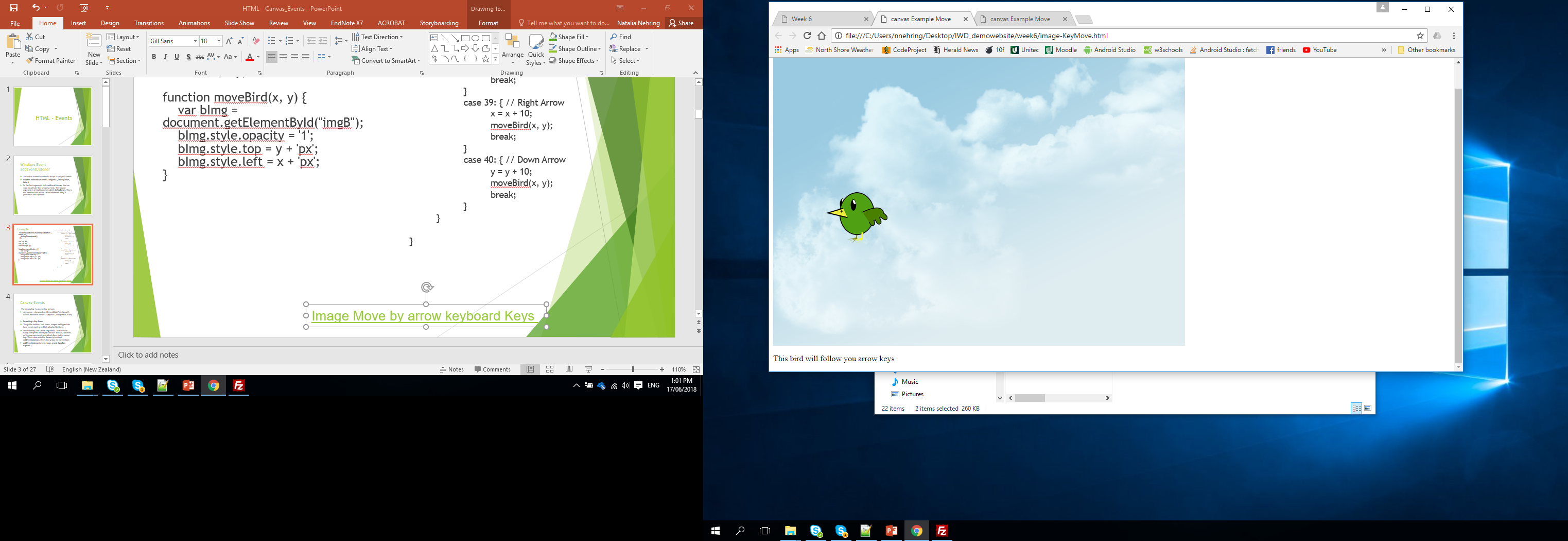 Image Move by arrow keyboard Keys
Canvas-Events
The canvas tag -to accept key presses:
var canvas = document.getElementById(“myCanvas");canvas.addEventListener( "keydown", doKeyDown, true);

Detecting a Key Press
Things like buttons, text boxes, images and hyperlinks have events such as onClick attached to them. 
Unfortunately, the canvas tag doesn't. So there's no handy onKeyPress event you can use. You can, however, write your own events and attach them to the canvas tag. This is done with the Javascript method addEventListener. Here's the syntax for the method:
addEventListener( event_type, event_handler, capture )
document.addEventListener(event, function, useCapture)
Capturing
In all browsers, except IE<9, there are two stages of event processing.
The event first goes down - that’s called capturing, and then bubbles up. This behavior is standartized in W3C specification.
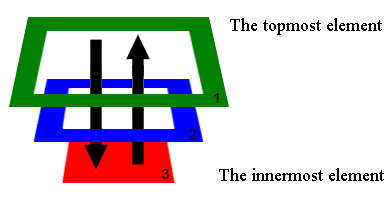 According to this model, the event:
Captures down - through 1 -> 2 -> 3.
Bubbles up - through 3 -> 2 -> 1.
phase = true
The handler is set on the capturing phase.
phase = false
The handler is set on the bubbling phase.
Bubbling
The main principle of bubbling states:After an event triggers on the deepest possible element, it then triggers on parents in nesting order.
For example, http://javascript.info/tutorial/bubbling-and-capturing
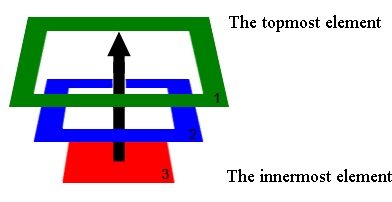 .
<script>
var context;
var x=10;
var y=10;
function init()
{
	context = document.getElementById("myCanvas");    
	context.addEventListener("mousedown", getPosition, false);
}
function draw(x,y)
{
	context = document.getElementById("myCanvas");
	context= myCanvas.getContext('2d');
	context.beginPath();
	context.fillStyle="#FF00FF";
	// Draws a circle of radius 10 at the coordinates x,y on the canvas
	context.arc(x,y,10,0,2*Math.PI,true);
	context.closePath();
	context.fill();
}
function getPosition(event)
{   
	var x = event.x;
	var y = event.y;
	//alert("x:" + x + " y:" + y);  
    draw(x,y);
} 
</script>
Mouse click canvas
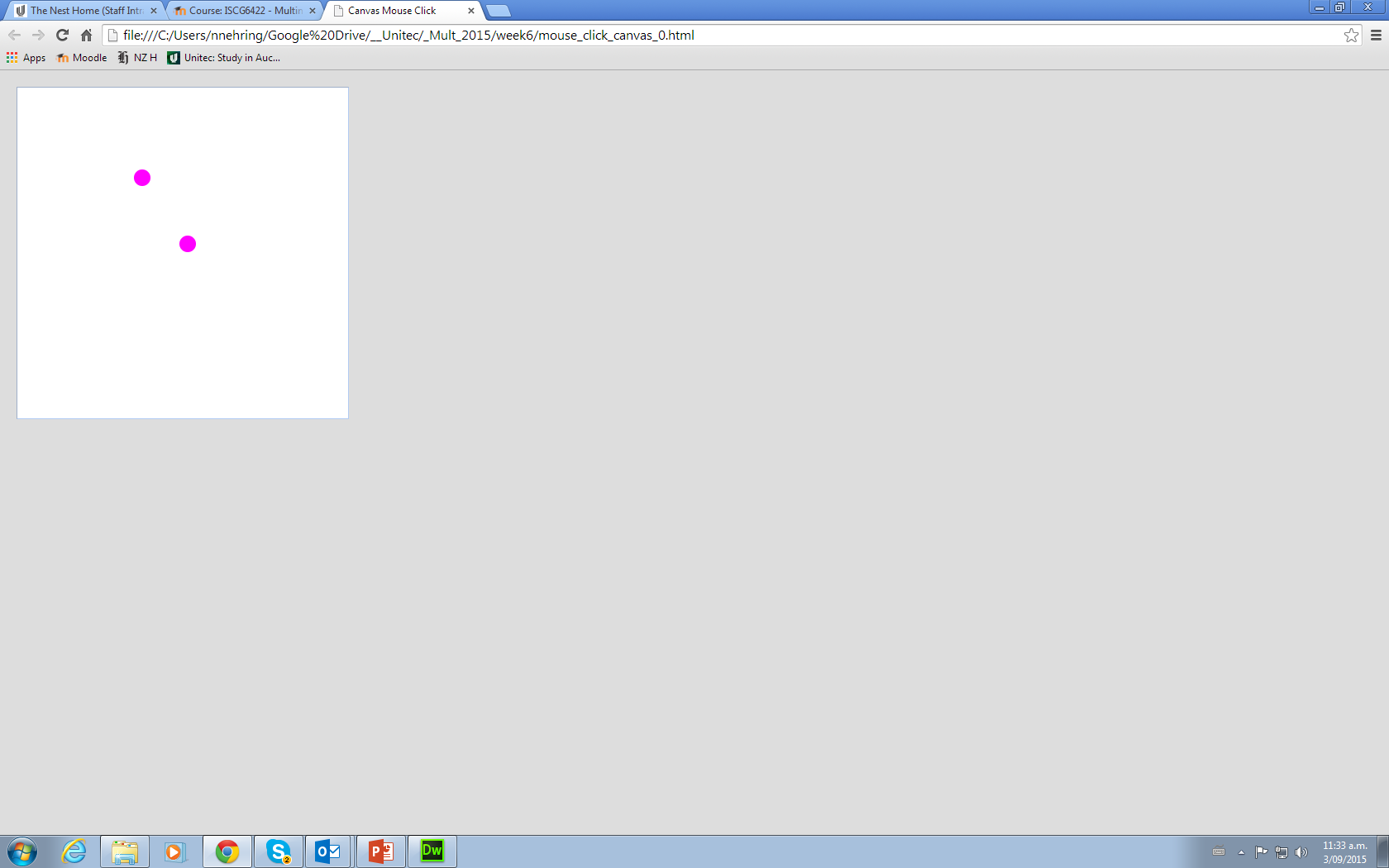 canvas.addEventListener ( "keydown", doKeyDown, true);
“keydown” event
doKeyDown – function
True – indicate capturing 

Every time we “move” our object – we actually re-draw it in new place
canvas.addEventListener ( "keydown", doKeyDown, true);
function doKeyDown(e){
			switch(event.keyCode) {
				  case 37: { // Left Arrow						
						updateCanvas();
						x = x - 10;
						drawRec(x,y);
						break;
				  }
				  case 38: { // Up Arrow						
						updateCanvas();
						y = y - 10;
						drawRec(x,y);
						break;
				  }
				  case 39: { // Right Arrow						
						updateCanvas();
						x = x + 10;
						drawRec(x,y);
						break;
				  }
				  case 40: { // Down Arrow						
						updateCanvas();
						y = y + 10;
						drawRec(x,y);
						break;
				  }
			}
		}
cxt.fillRect(x, y, 50, 30);
function drawRec(x,y) {	
	cxt.fillStyle="black";		
	cxt.fillRect(x, y, 50, 30);	

}

		
function updateCanvas() {			
			cxt.clearRect(0,0,canvas.width,canvas.height);
	cxt.fillStyle="#FF00FF";
	cxt.fillRect(x1, y1, 30, 30);
	cxt.fillRect(x2, y2, 30, 30);
	cxt.fillRect(x3, y3, 30, 30);

}
We add 3 static pink rectangular
Collision detection:
Collision detection:
function intersects(x1, y1, w1, h1, x2, y2, w2, h2) {
		w2 += x2;
		w1 += x1;
		if (x2 > w1 || x1 > w2) return false;
			h2 += y2;
			h1 += y1;
		if (y2 > h1 || y1 > h2) return false;
		  return true;
	}
Array declaration in java-script:
var box1=[x1, y1, 30, 30];
var box2=[x2, y2, 30, 30];
var box3=[x3, y3, 30, 30];
				
//var boxs = [box1,box2, box3];  // one way

var boxs = [];  // better way, more dynamic!
boxs.push(box1);
boxs.push(box2);
boxs.push(box3);
function check(x, y, w, h) {		
	for (i = 0; i < boxs.length; i++) {			
				
		var x1=boxs[i][0];
		var y1=boxs[i][1];
		var w1=boxs[i][2];
		var h1=boxs[i][3];

		if (intersects(x, y, w, h, x1, y1, w1, h1)) 
		 {
			alert (" x=" +x1 +" y=" +y1 +
				" w=" +w1 +" h=" + h1);
			//playSound('beep-1.mp3');
		}
	}
		  
}
Add sound to the game
<span id="dummy"></span>
In your java-script add :
function playSound(soundfile) 
{
	document.getElementById("dummy").innerHTML=
    "<embed src=\""+soundfile+"\" hidden=\"true\" autostart=\"true\" loop=\"false\" />";
}
Add function call:
playSound('beep-1.mp3');
Removing element from array
After collision was detected - we want to remove that box:

boxs.splice(i, 1);

The splice() method adds/removes items to/from an array, and returns the removed item(s).
Note: This method changes the original array.
array.splice(index,howmany,item1,.....,itemX)
http://www.w3schools.com/jsref/jsref_splice.asp
function updateCanvas() {			
			cxt.clearRect(0,0, canvas.width,canvas.height);
			cxt.fillStyle="#FF00FF";
			for (i = 0; i < boxs.length; i++) {	
				var nx=boxs[i][0];
				var ny=boxs[i][1];
				var nw=boxs[i][2];
				var nh=boxs[i][3];
				cxt.fillRect(nx, ny, nw, nh);				
			}
			writeScore(sc);
		}
Math.floor(x ) –
Round a number downward to its nearest integer
Math.random() –
Return a random number between 0 (inclusive) and 1 (exclusive).
function updateCanvas() 	{	
		cxt.clearRect(0,0, canvas.width,canvas.height);	//Clear Canvas
		cxt.fillStyle="#FF00FF";
		//Check if we should generate a new Rectangle to start move
		if (Math.random() < 0.09)	 {
			nx = -10;
			ny = Math.floor(Math.random() * canvas.height);		
			boxs.push([nx, ny, 30, 30]);
		}
		//Update the position of the rectangles
		for (var i=boxs.length - 1; i >= 0; i--)	 {
			boxs[i][0]=boxs[i][0]+5; //update x position
			if (boxs[i][0] > canvas.width)
				boxs.splice(i, 1);
			else	 {
				cxt.fillRect(boxs[i][0], boxs[i][1], boxs[i][2], boxs[i][3]);	
			}		
		}		
		writeScore(sc);	//Update Score
	}
Simple game:
Collision detection
Score
Animation
Sound
Game Sound
https://www.w3schools.com/graphics/game_sound.asp
Resources:
http://ie.microsoft.com/testdrive/Graphics/CanvasPad/Default.html
http://www.w3schools.com/jsref/jsref_splice.asp
http://www.webbingways.com/bookfiles/chapter3/
http://www.homeandlearn.co.uk/JS/html5_canvas_keyboard_keys.html
http://javascript.info/tutorial/bubbling-and-capturing#capturing
http://www.w3schools.com/js/js_math.asp
https://www.w3schools.com/graphics/game_sound.asp